Classical Greek Philosophy
Philosophy:  “the love of wisdom”

      Philosopher:  “one who loves wisdom”
[Speaker Notes: This presentation serves as an introduction to Greek philosophy and is intended to be a general, basic introduction for students who have never studied philosophy before. To begin, it is best to define the terms “philosophy” and “philosopher.” As you can see on this slide, philosophy means “the love of wisdom,” and a philosopher is “one who loves wisdom.” This instructor prefers the word “truth” rather than “wisdom,” as wisdom can mean different things to different people. The later Greek philosopher Aristotle defined wisdom as “knowledge of certain principles and causes” (Metaphysics 982 a2-3). The Greeks were the first true philosophers in the Western world. One theory for why this is the case is because the earlier civilizations of the Mesopotamians and Egyptians were more focused on agricultural concerns, and defending against enemies. These early people did not have time for speculation about knowledge, and how we come to know things. By the time of the Archaic Greeks, the concerns became more sophisticated. Thinkers began seeking knowledge about the nature of the universe, and this search led to speculation about what the world ultimately is made up of. It should be noted that prior to the Scientific Revolution of the 17th century, there was no distinction made between the disciplines we know today as science, philosophy and religion. Indeed, all there of these disciplines search for Truth, but one would probably agree that the tools for discovering the Truths in each of those areas differ.]
truth vs. Truth
Discussion point:  What is the difference between truth and Truth?
Can you think of an example of something that you would consider truth (with a small-case letter “t”)?
Can you think of an example of something that you would consider True knowledge?
Philosophers are interested in Truth, not truth.
[Speaker Notes: If we examine the nature of truth, we will find that there are two main types: Truth (with a capital letter “T”) and truth (with a small case letter “t”).  Truth with a capital letter “T” refers to truths that are eternal, unchanging, constant, indubitable, meaning undoubtable, objective, and are true for everyone. Truth with a small case letter “t” refers to truths that are relative to the individual. They are based on the senses, personal experiences, prejudices, gossip, hearsay, etc. They may be true for one, but they are not true for everyone. The mathematical statement “2+2=4” is true for everyone; it is not based on sensory or personal experience. This statement can serve as an example of the kind of Truth philosophers are searching for.  Examples of relative truths (small case “t”) are things such as “this film is not a good film,” or “there is no such thing as God.” Because these “truths” are based more on personal opinion rather than on objective, rational thought, they cannot be included in the realm of “Truth”—the kind that philosophers search for.]
The Pre-Socratic Materialists
The Greek philosophers from before the time of Socrates are known as Pre-Socratics.
The earliest of these philosophers were called materialists.  They searched for “Truth” in the material world, in the form of the elemental substance of which all other matter was composed (atoms, for example).
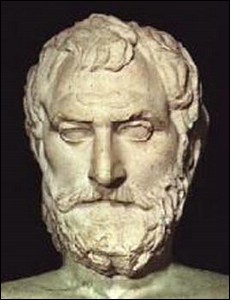 Thales, known as history’s first  philosopher
[Speaker Notes: When we go back to the earliest philosophers in Greece (the “Pre-Socratics,” so-called because they lived before the time of Socrates) we find that they tended to be more focused on finding Truth about the nature of the universe.  They asked the question, “What is the world made of?” Hence we call them “Materialists.” The earliest known philosopher was Thales, who lived in the 6th century BCE in a place called Miletus, on the western coast of what is now known as Turkey. Thales speculated that the physical world is ultimately made up of water.  In other words, everything breaks down into water. If we follow through with this thinking, it would mean that even a rock is ultimately made up of water. (Of course today we know that water itself can be broken down into hydrogen and oxygen.) As for why he thought that water was the basic building block of the physical world, we can only speculate, as we don’t have his own words to examine. What we know of him comes from the later Greek philosopher Aristotle. But perhaps Thales believed this because he realized that water can exist in three different forms: solid, liquid, and vapor. Another early philosopher was Anaximenes, who was also from Miletus. He believed that the universe was made of air. Although these ideas might seem rather simplistic and unconvincing to us today, we should keep in mind that, at this time, there was really no scientific knowledge whatsoever, and even the commonest of phenomena (e.g. lightning, water freezing to ice, etc.) would have appeared miraculous. Their attempts were therefore important first steps in the development of philosophical thought.]
The Presocratic Idealists
A different vein of early Greek philosophy was called idealism.  Idealists sought evidence of a divine and rational plan in the workings of the cosmos. In other words, they looked for the basic building blocks of knowledge in the form of abstract ideas, concepts, and laws rather than in physical form.
[Speaker Notes: An issue that the Pre-Socratic philosophers wrestled with was the problem of change.  How can there be a constant, or universal, behind physical reality when everything in the physical world is constantly in motion, or changing? The group of philosophers known as the “Idealists” believed that the search for Truth must go beyond the physical world, to the spiritual (non-material) world of the mind. They believed that since the senses show a different world to each person, that only the ideas in the mind are eternal and unchanging.  (One such philosopher was Heraclitus.) Physical beauty, for example, changes and fades; but the idea of Beauty is unalterable.  So one should look to the mind to find eternal Truth, not the senses.]
Dualism
Idealism evolved into a belief that the world was divided into two separate realms:  one realm was material and known through the senses; the other was ideal and known only through rational contemplation.  We refer to this belief as “dualism.”
[Speaker Notes: “Metaphysics” is the branch of philosophy concerned with the nature of existence, being and the world. (See last slide of this presentation for a list of all the disciplines of philosophy.) “Dualism” in Metaphysics is the belief that there are two kinds of reality: material (physical) and immaterial (spiritual). The knowledge we derive from the material or physical realm is based on our senses.  We “see” through our eyes, ears, taste, touch, and smell. However, our senses can be easily deceived. Indeed, one of the greatest sensory deceptions of all time is the geocentric theory—the theory that the earth is stationary in the middle of the universe, and the sun moves around it. Doesn’t it appear to our eyes as though the sun rises in the east, moves through the sky throughout the day, and sets in the west at night? Can you think of some other examples of how our senses fool us? A philosopher called a “Dualist” would say that because of this, we cannot rely upon our senses for Truth; it can only be found in the realm of our minds, through clear, unbiased thinking.]